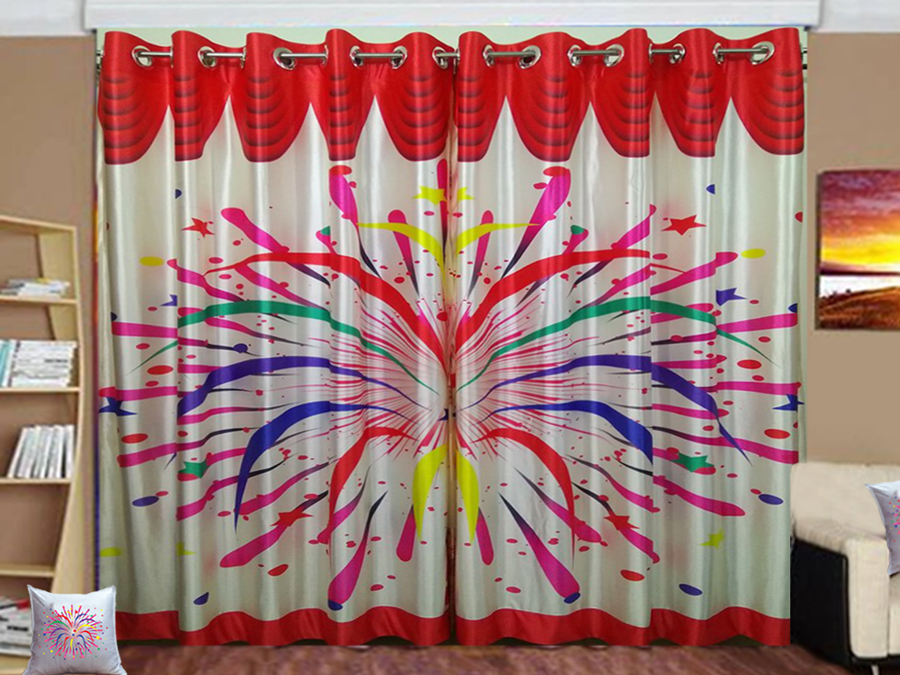 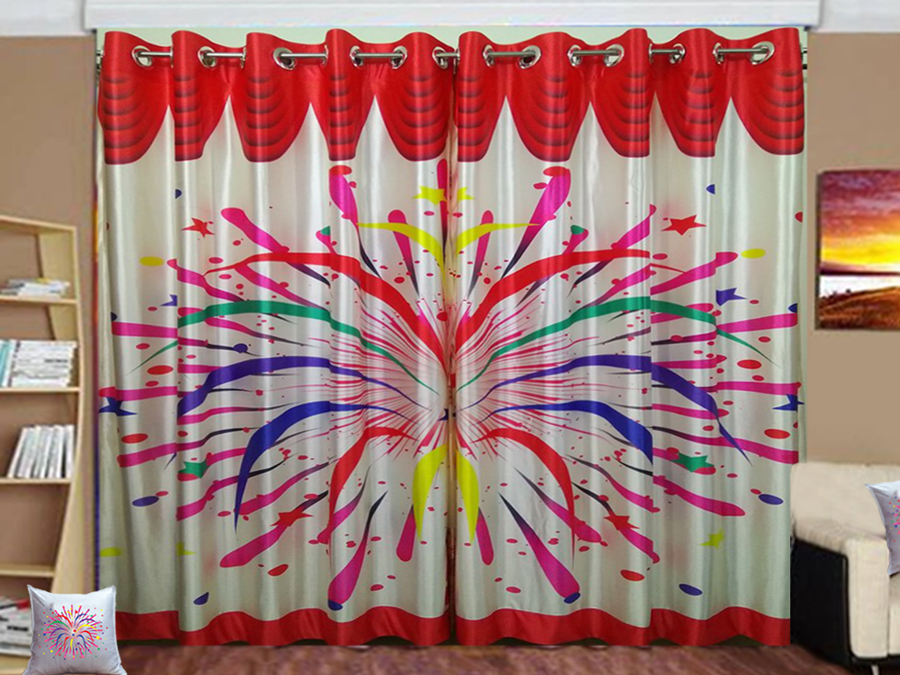 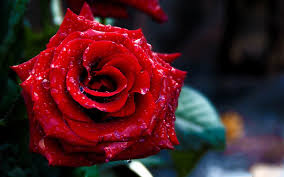 স্বাগতম
শিক্ষক পরিচিতি
পাঠ পরিচিতি
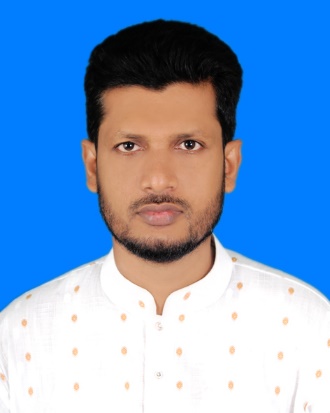 শ্রেণি: ৮ম 
বিষয়: তথ্য ও যোগাযোগ প্রযুক্তি
অধ্যায়: ১ম
মোঃ মোস্তাফিজুর রহমান
সহকারী শিক্ষক
নিত্যানন্দপুর মাধ্যমিক বিদ্যালয়
হরিনাকুন্ডু,ঝিনাইদাহ
Email :  mustafig7@gmail.com
নিচের ছবিগুলো লক্ষ্য করো
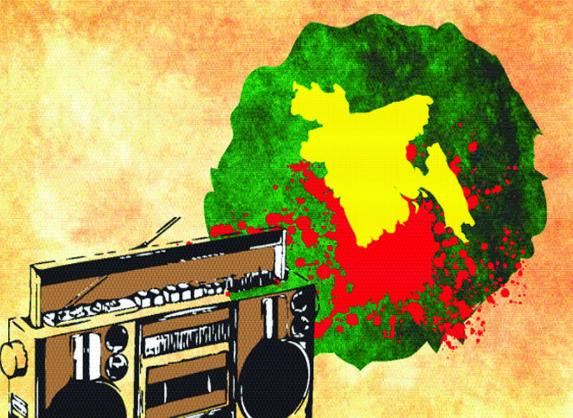 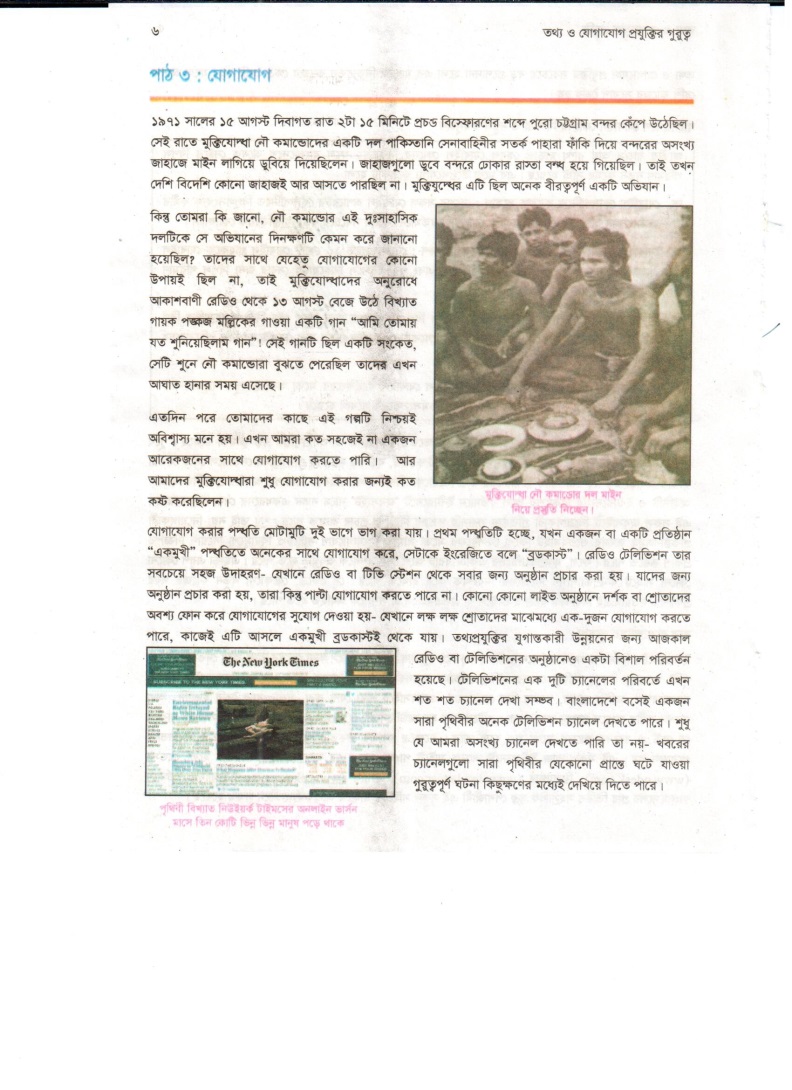 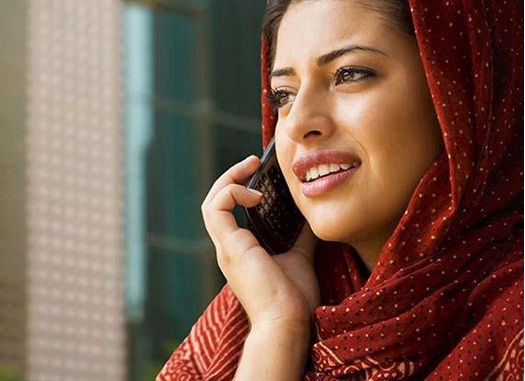 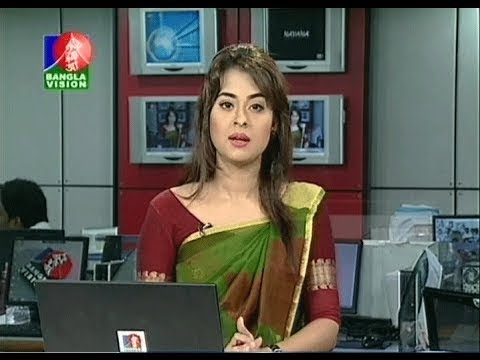 মুক্তিযুদ্ধে কোন যন্ত্রটি স্বাধীনতা অর্জনের বিষয়টিকে ত্বরানিত করেছে?
সংবাদ উপস্থাপন কীসের মাধ্যমে দেখছি?
মহিলাটি কী করছে?
আজকের পাঠ
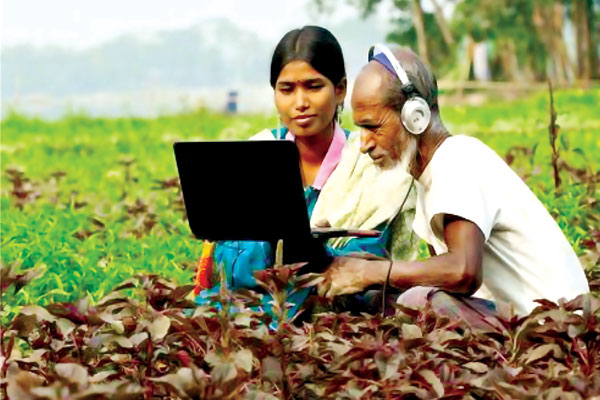 যোগাযোগ
শিখনফল
এই পাঠ শেষে শিক্ষার্থীরা…
১। যোগাযোগ কী তা বলতে পারবে,
২। যোগাযোগ পদ্ধতিগুলো ব্যাখ্যা করতে পারবে,
৩। সামাজিক নেটওয়ার্ক সৃষ্টিতে অনলাইন পদ্ধতি ব্যবহার করতে পারবে।
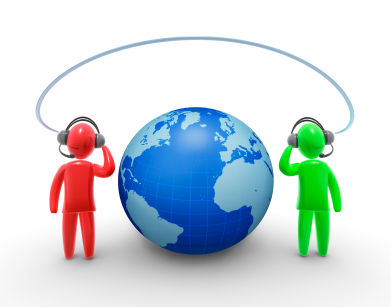 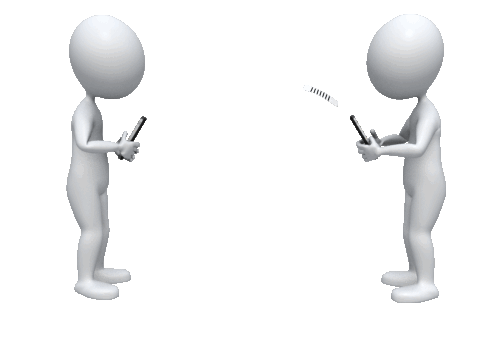 যোগাযোগ হল আদান প্রদানের উপায় যা মানুষ থেকে মানুষ বা যন্ত্র থেকে যন্ত্রে তথ্য আদান প্রদান হতে পারে।
বলতো ছবিগুলোতে কী করছে?
তথ্য আদান প্রদান করছে
একক কাজ
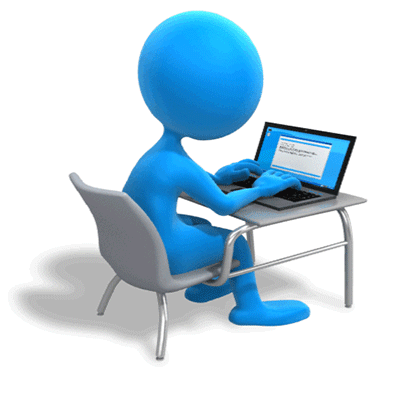 যোগাযোগ বলতে কী বোঝায়?
যোগাযোগ পদ্ধতি
একমুখী
দ্বিমুখী
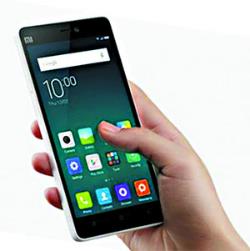 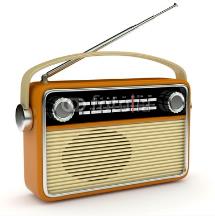 একমুখী পদ্ধতিতে যোগাযোগ কয় পক্ষে হয় ?
নিচের ছবিতে কী দেখতে পাচ্ছ?
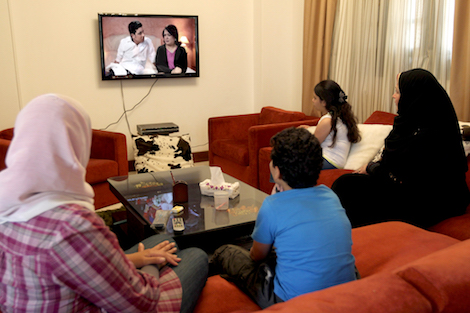 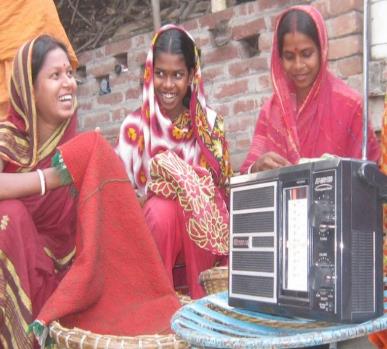 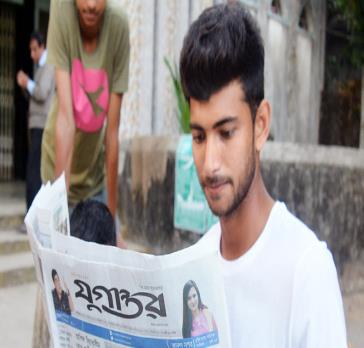 খবরের কাগজ পড়ছে
রেডিও শুনছে
টেলিভিশন দেখছে
যখন একজন বা একটি প্রতিষ্ঠান ‘একমুখী’ পদ্ধতিতে অনেকের সাথে যোগাযোগ করে তাকে ইংরেজীতে ব্রডকাস্ট বা একমুখী পদ্ধতি।
উপরের মাধ্যমগুলো যোগাযোগের কোন পদ্ধতি ?
নিচের ছবিতে কী দেখতে পাচ্ছো বলো
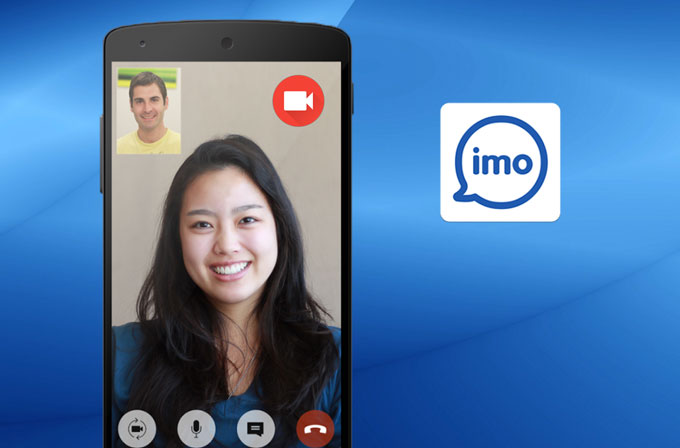 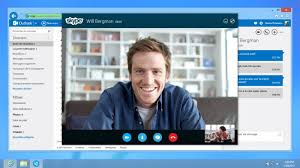 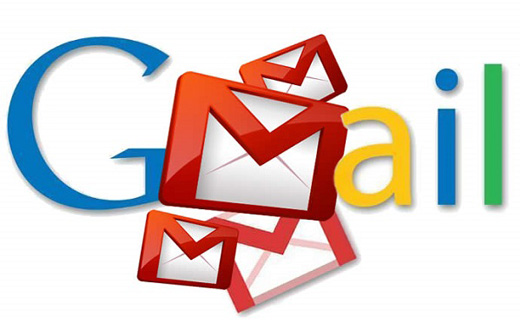 যোগাযোগের একমুখী ব্রডকাস্ট পদ্ধতির সম্পূরক রুপটি হচ্ছে দ্বিমুখী যোগাযোগ।
দ্বিমুখী পদ্ধতিতে যোগাযোগ কয় পক্ষে হয় ?
জোড়ায় কাজ
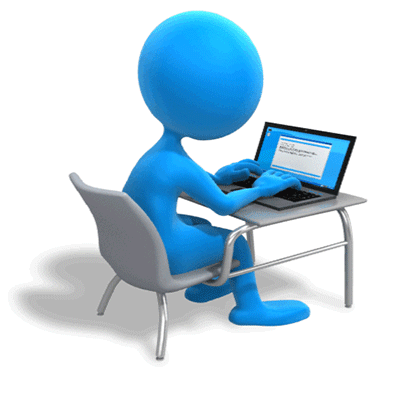 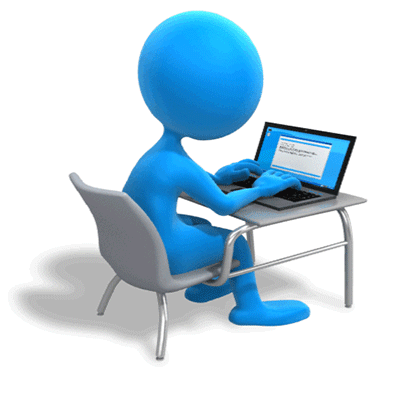 যোগাযোগের পদ্ধতিগুলো সম্পর্কে ব্যাখ্যা কর।
নিচের ছবি গুলি লক্ষ্য কর
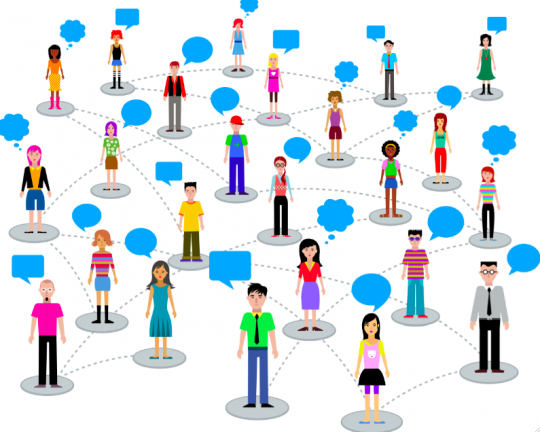 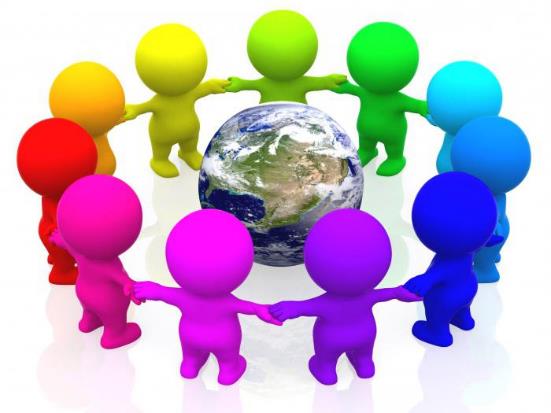 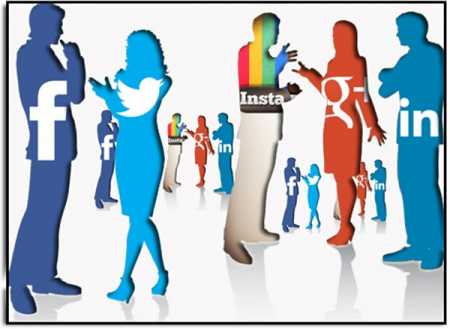 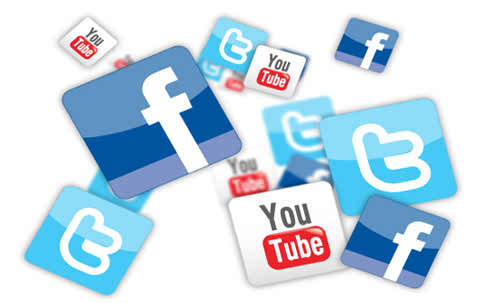 তথ্য ও যোগাযোগ প্রযুক্তির অন্যতম একটি বিষয় হল সামাজিক যোগাযোগ মাধ্যম
নেটওয়ার্ক ব্যবহার ভার্চুয়াল জগতে সবাই সবার পাশে দাঁড়িয়ে আছে
দলগত কাজ
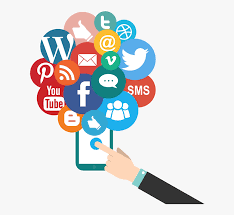 সামাজিক নেটওয়ার্ক সৃষ্টিতে অনলাইন পদ্ধতির ব্যবহার গুলো লিখ।
মূল্যায়ন
ব্রডকাস্ট বলতে কী বোঝায়?
 যোগাযোগ পদ্ধতি কয় প্রকার?
 একমুখী যোগাযোগ পদ্ধতির কয়েকটি উদাহরণ বল?
 দ্বিমুখী যোগাযোগ পদ্ধতির কয়েকটি উদাহরণ বল?
 কোন যন্ত্রের সাহ্যাযে একই সাথে কথা শোনা ও তার ছবি দেখা যায়?
 কয়েকটি সামাজিক যোগাযোগ মাধ্যমের নাম বল?
বাড়ির কাজ
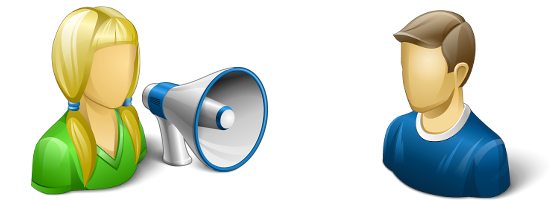 তোমার বিদ্যালয়ের বার্ষিক ক্রীড়া প্রতিযোগিতার সংবাদ প্রচারে একমুখী যোগাযোগের কোন কোন মধ্যমসমূহ ব্যবহার করতে পার-ব্যাখ্যা কর।
আজকের ক্লাসে সবাইকে ধন্যবাদ
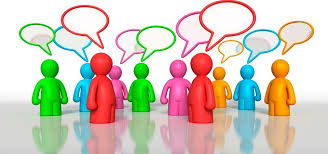